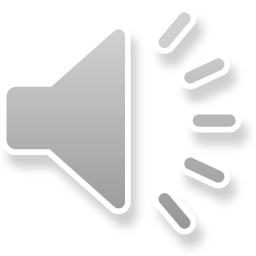 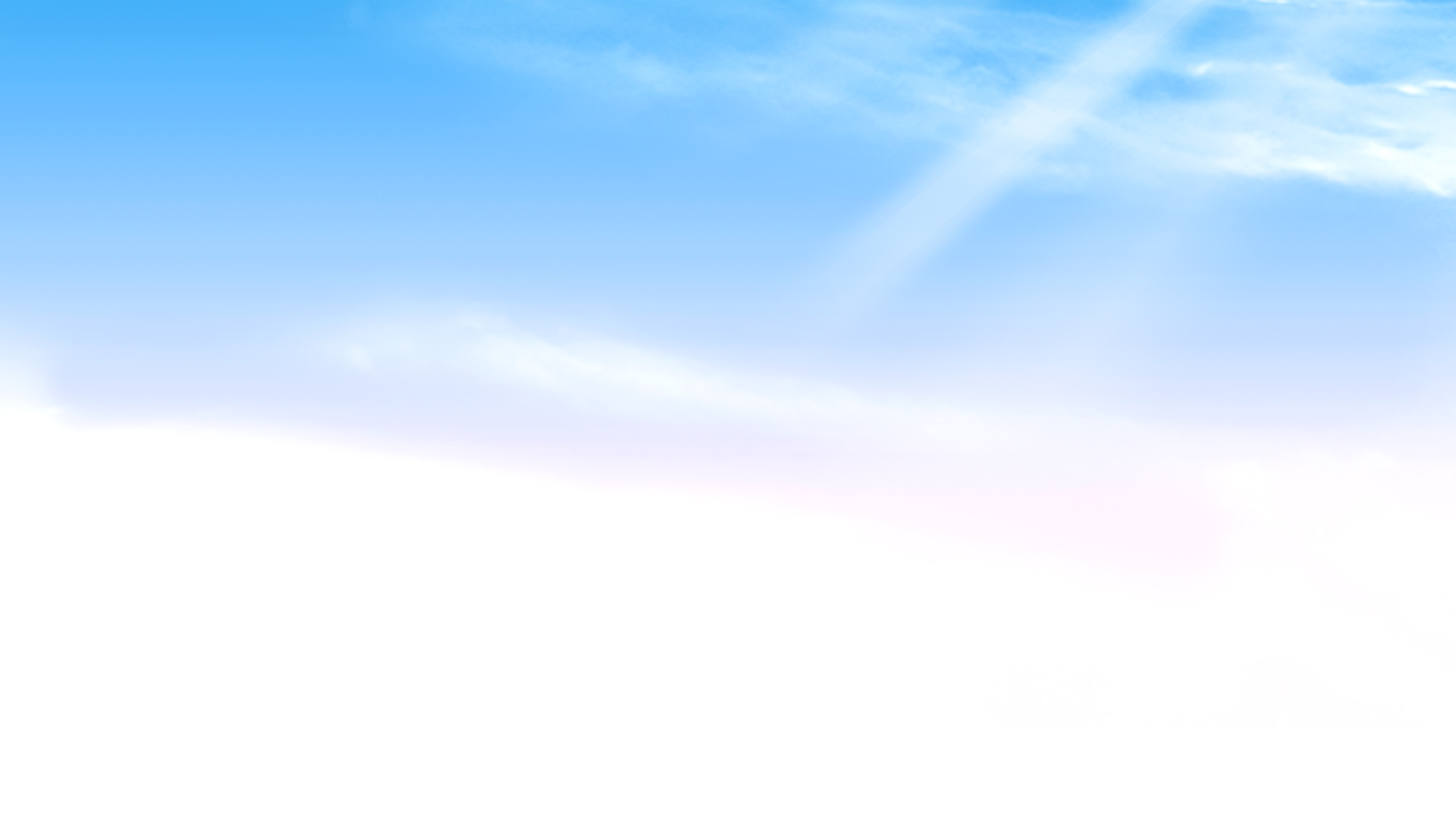 Bài 36: 
THỰC HÀNH XEM LỊCH VÀ GIỜ
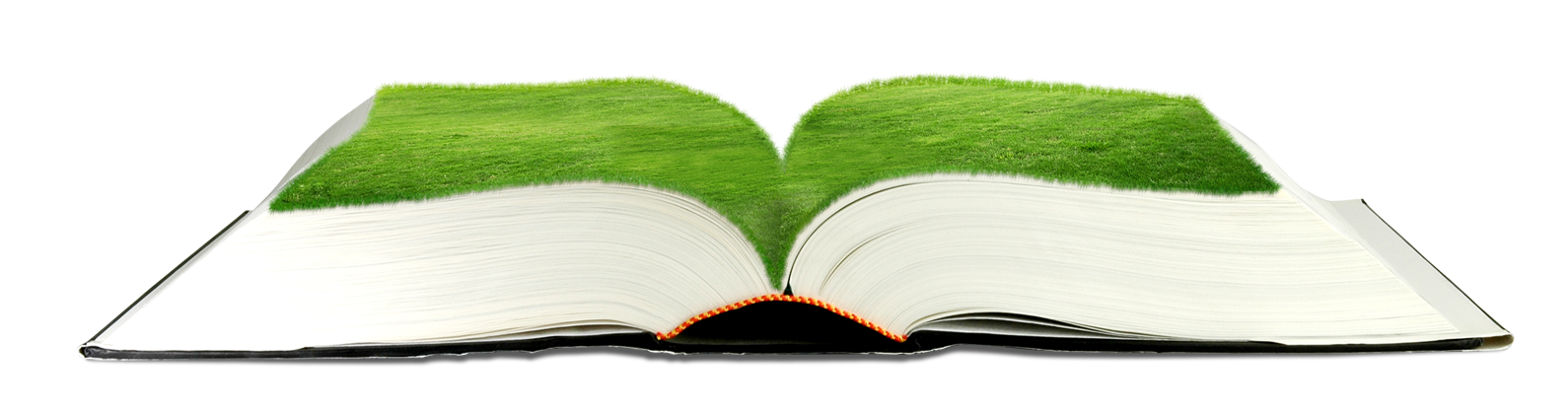 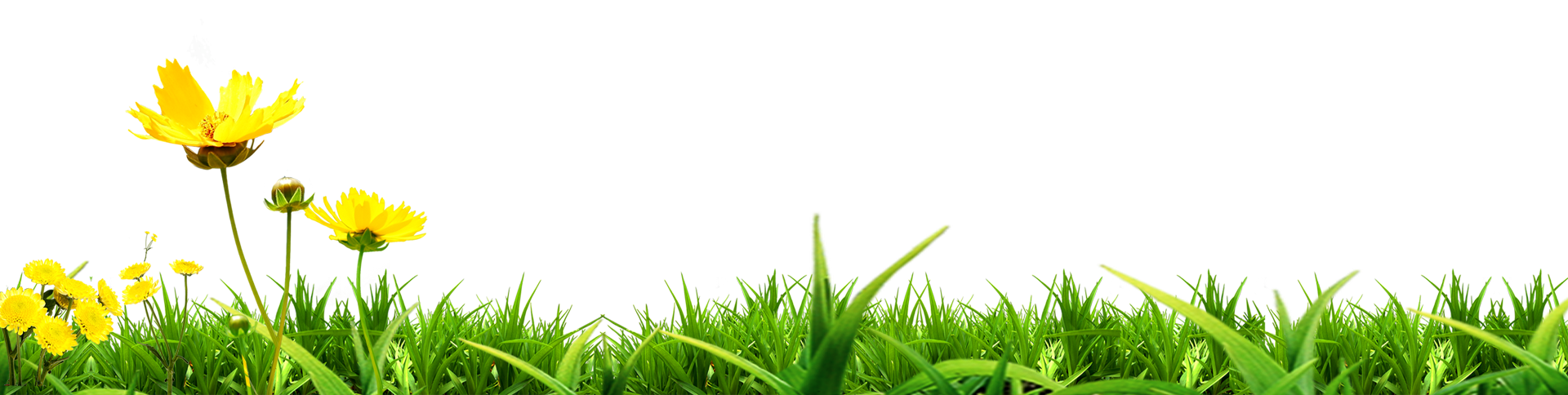 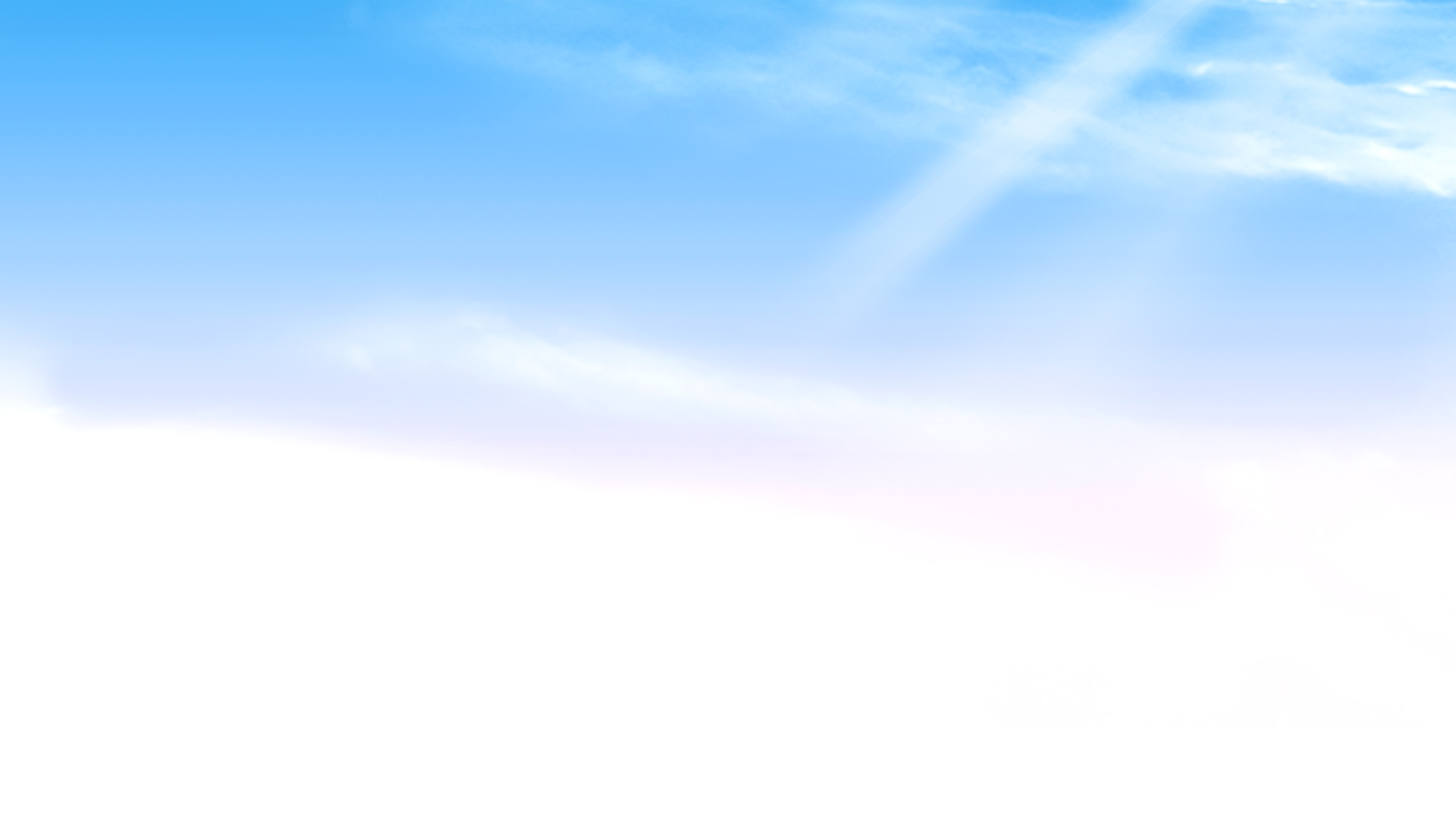 Tiết 1
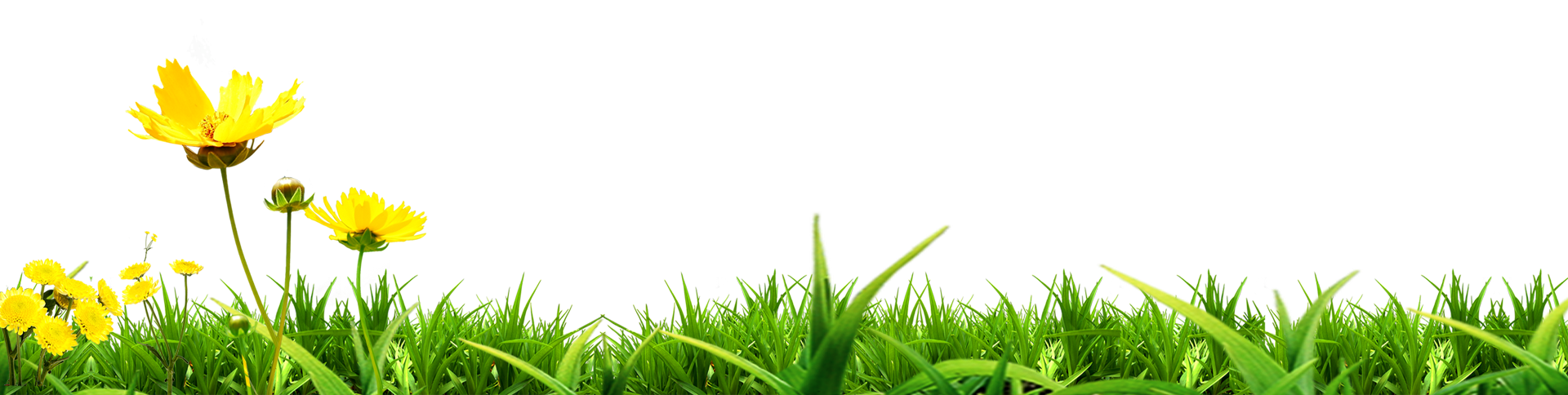 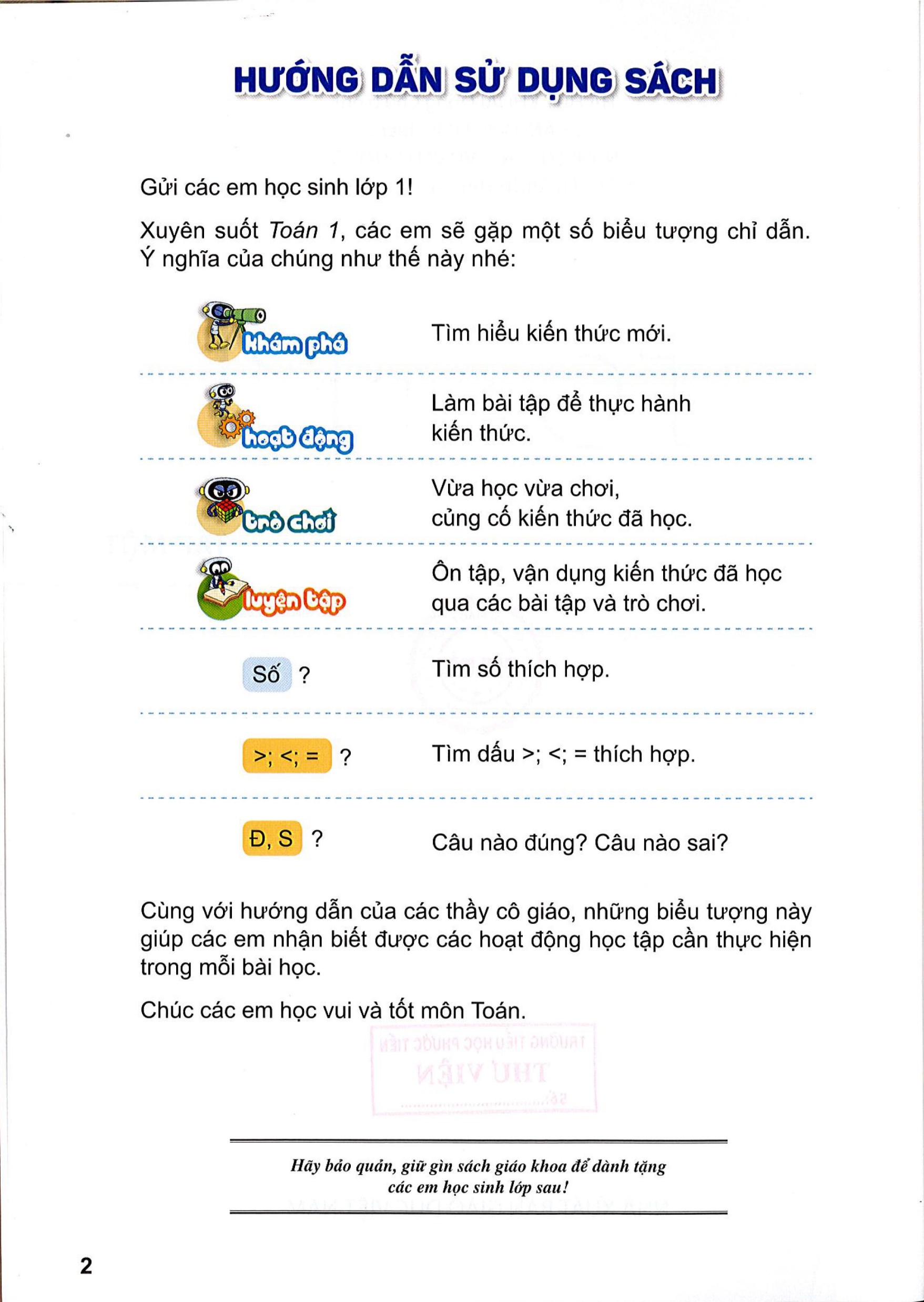 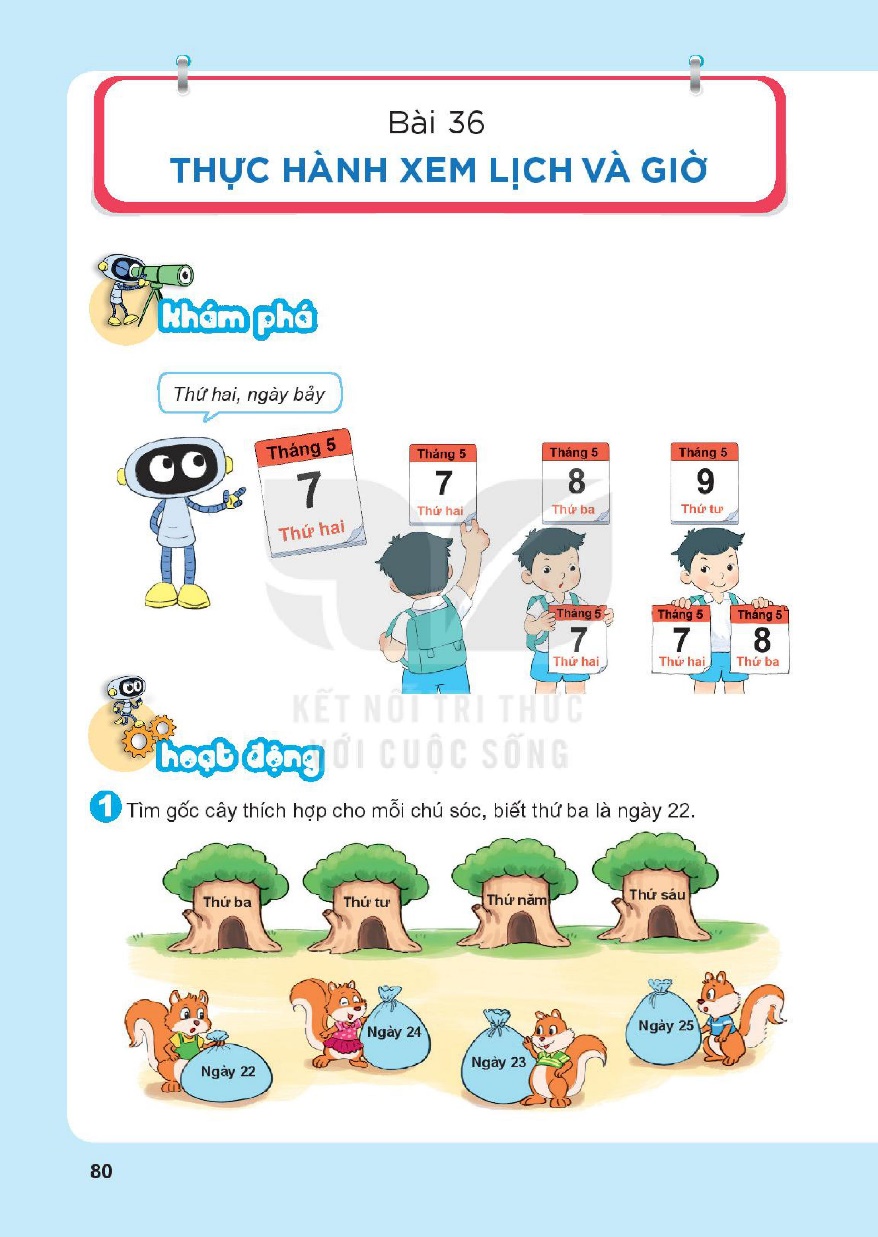 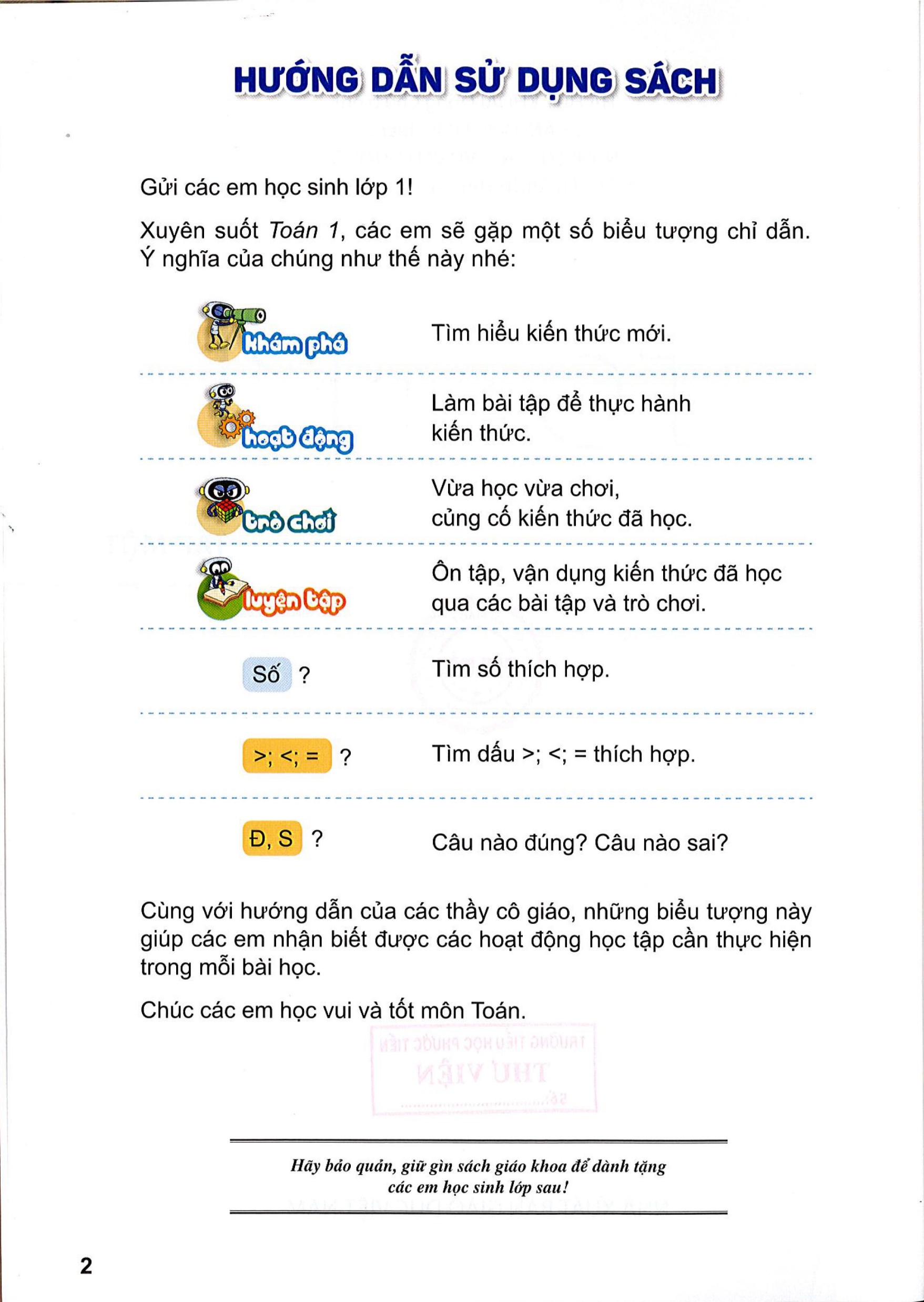 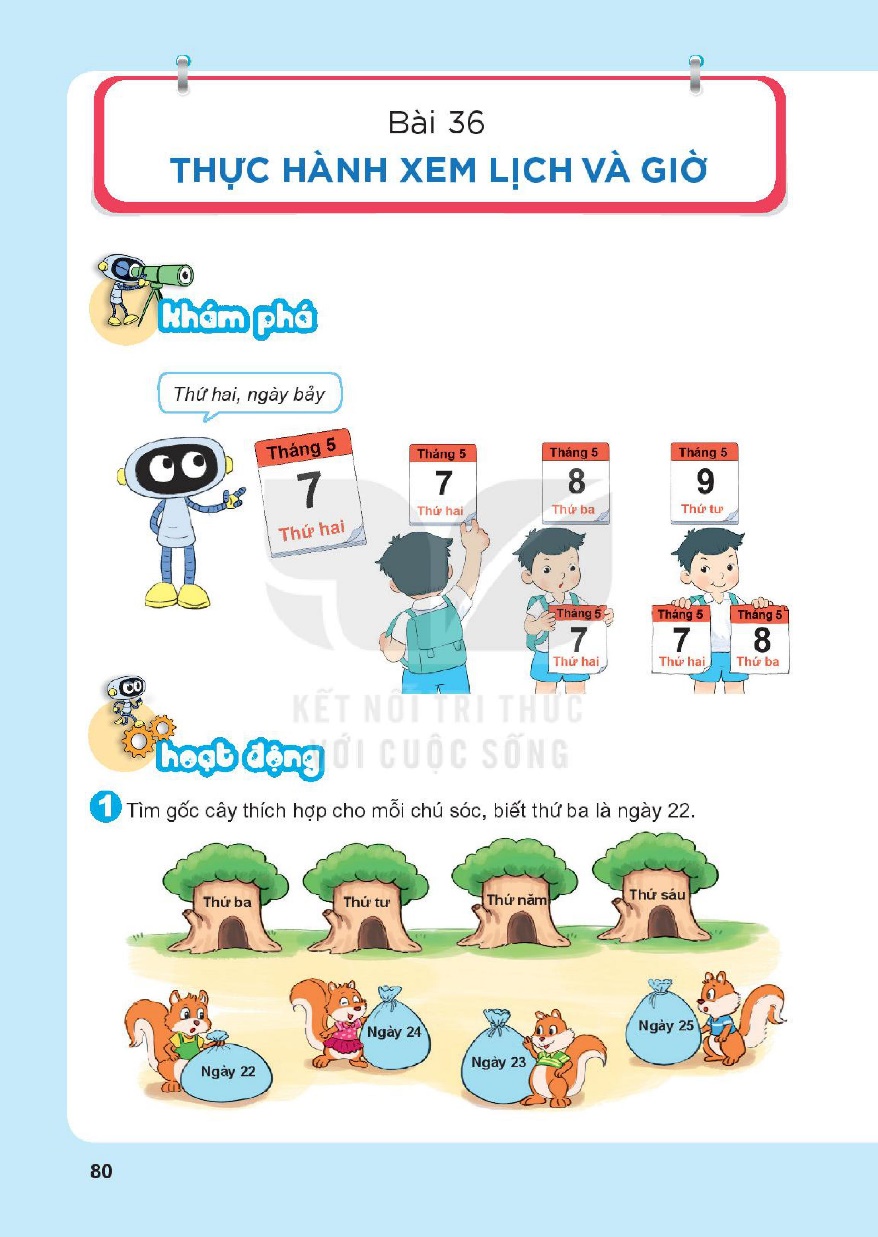 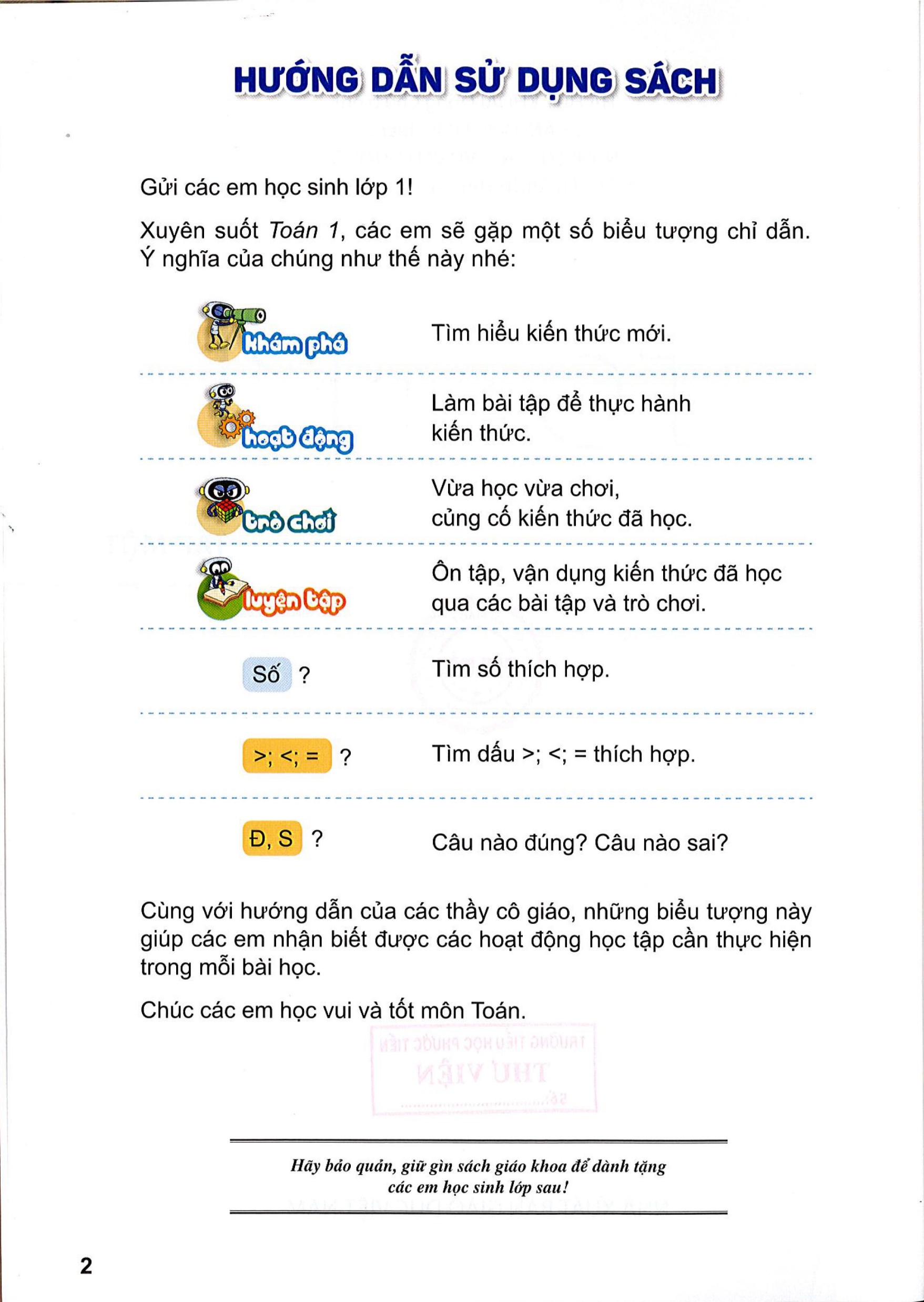 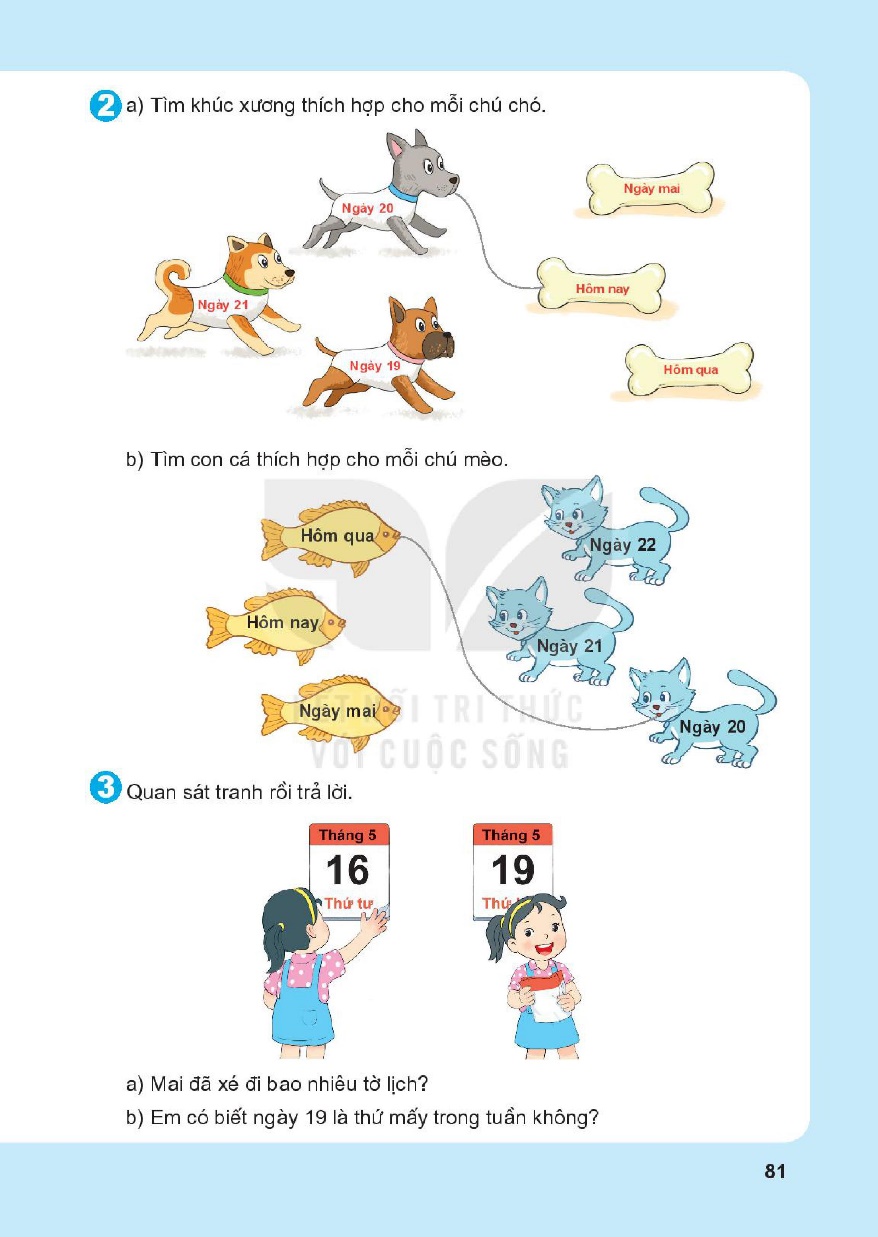 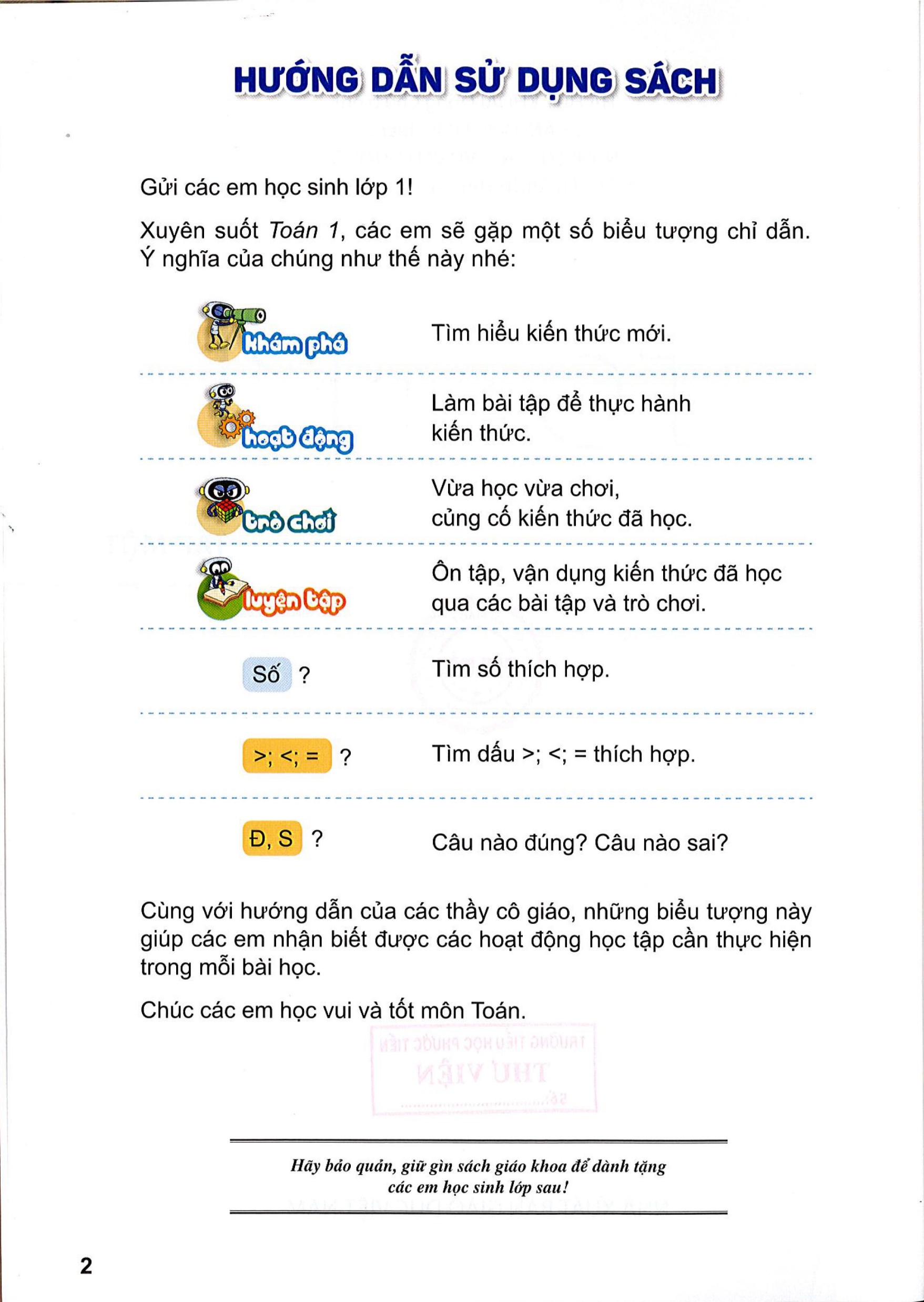 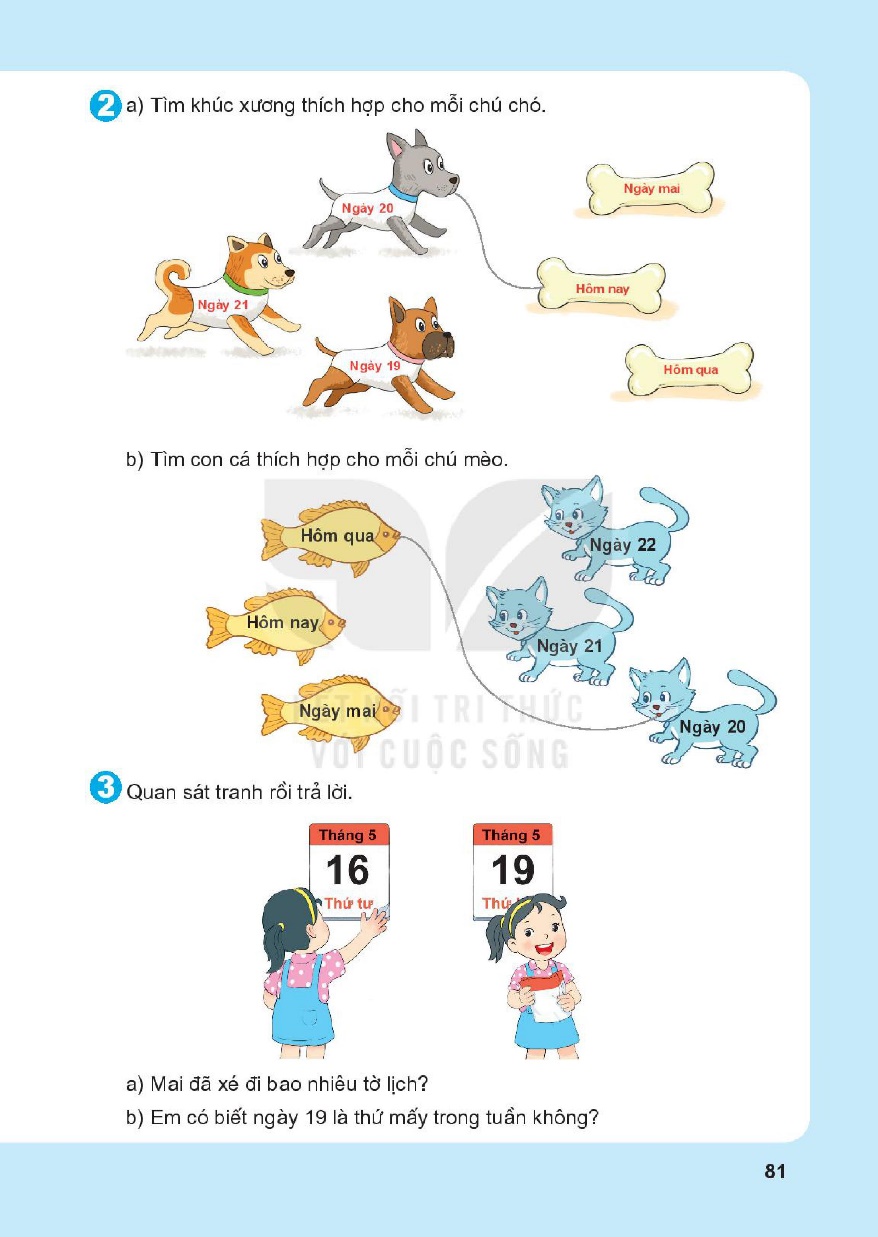 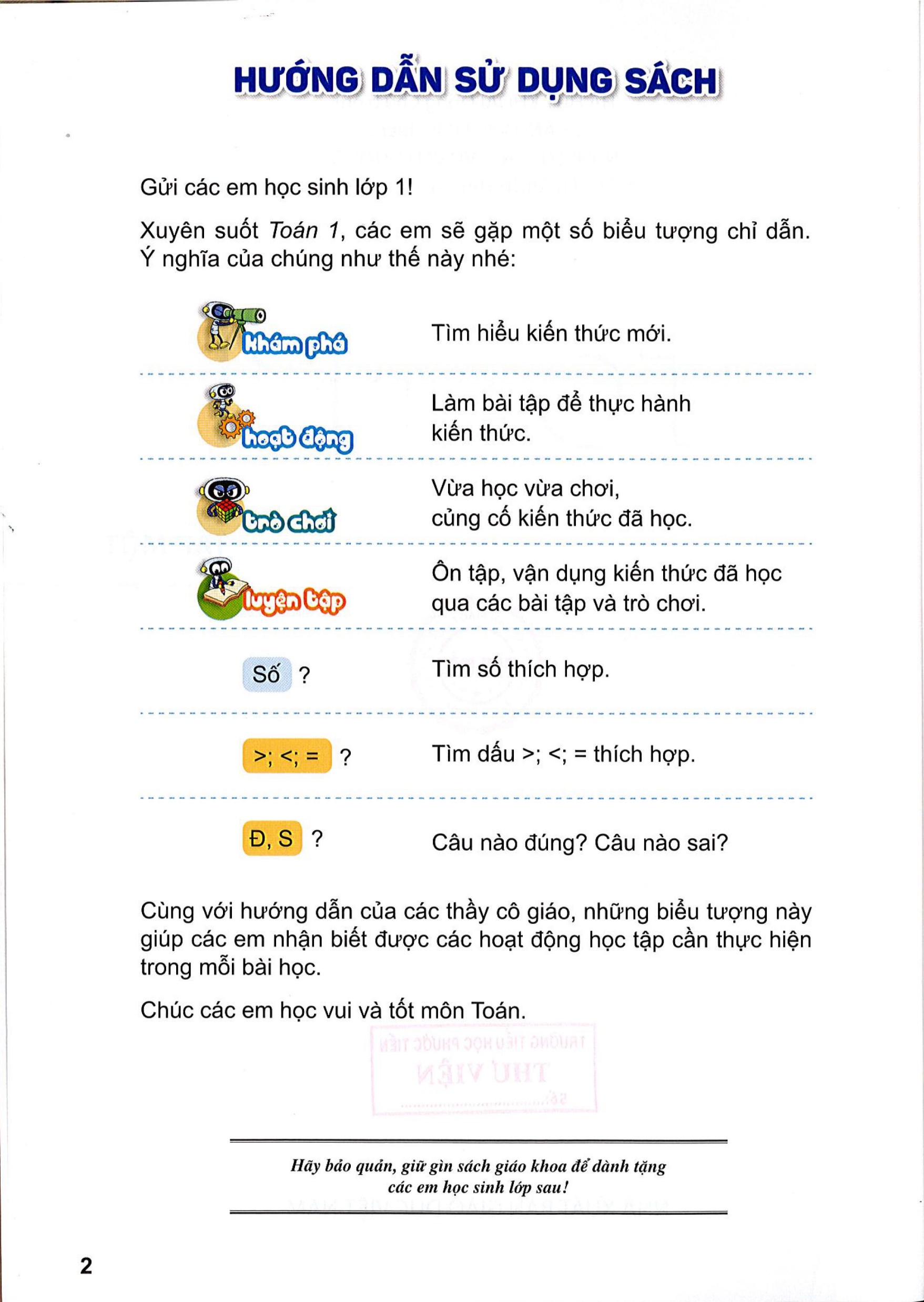 3. Quan sát tranh rồi trả lời
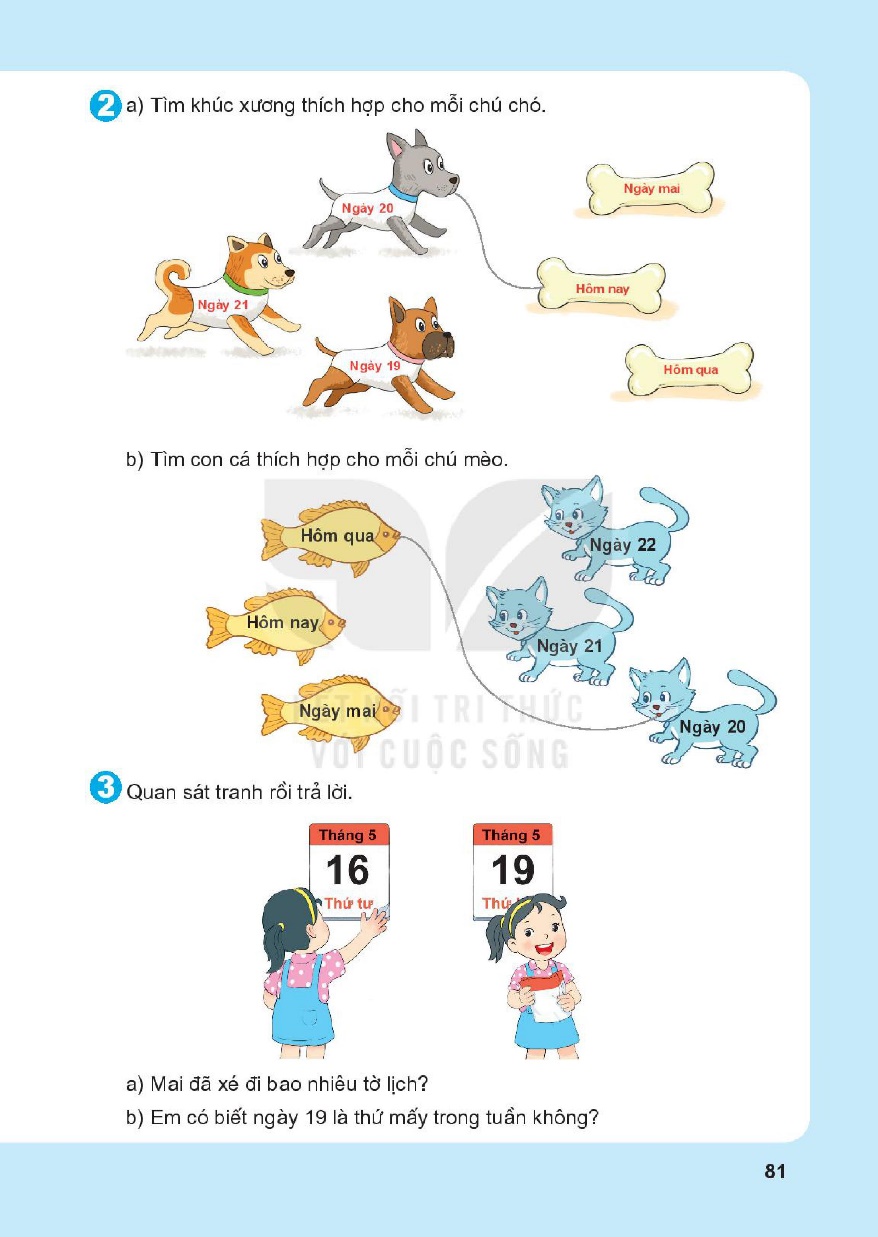 b) Em có biết ngày 19 là thứ mấy trong tuần không?
a) Mai đã xé đi bao nhiêu tờ lịch?
Ngày 19 là thứ bảy.
Bạn Mai đã xé đi 3 tờ lịch.
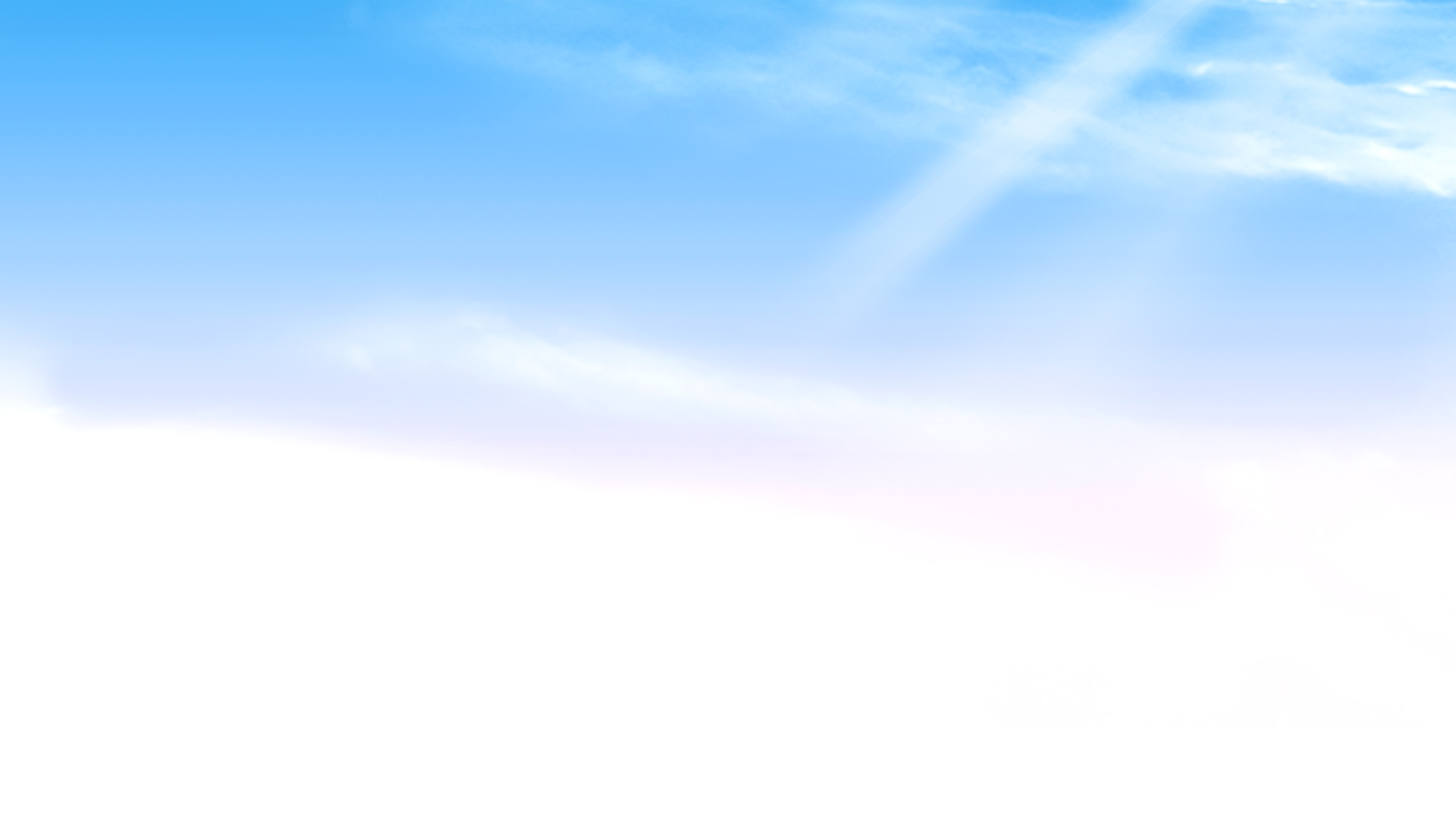 Tiết 2
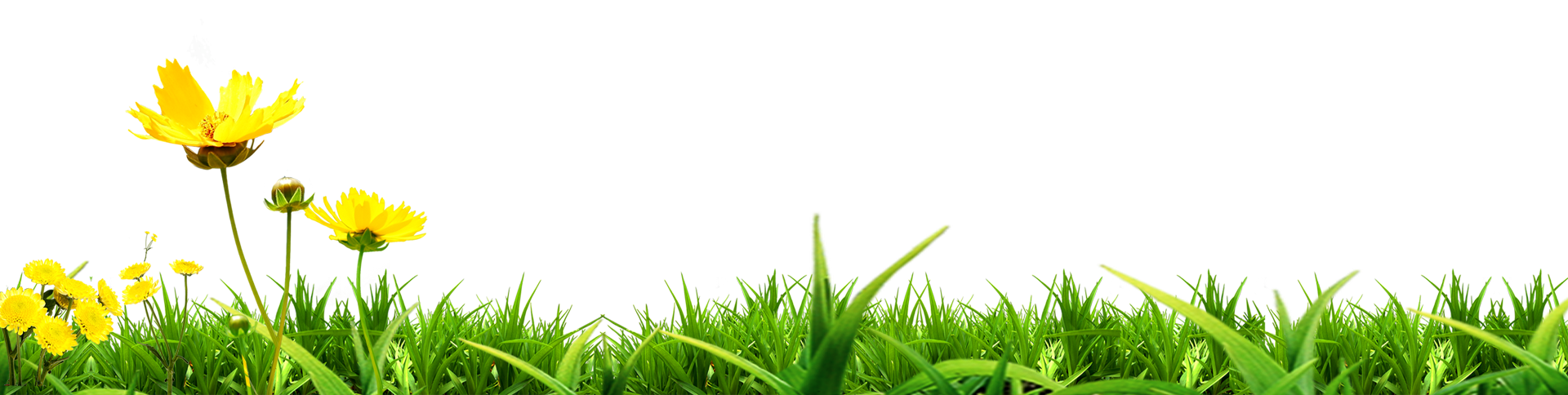 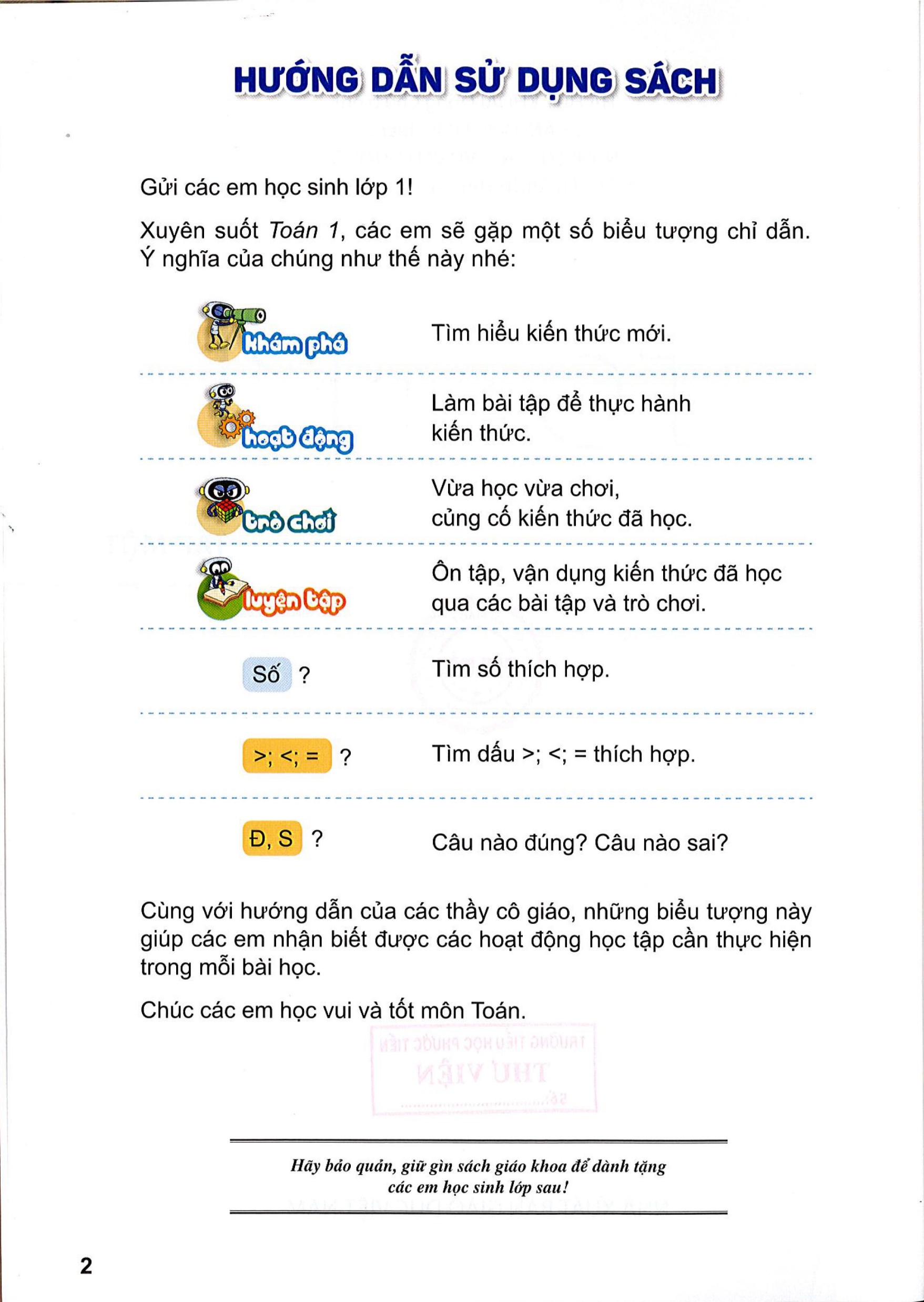 Câu chuyện
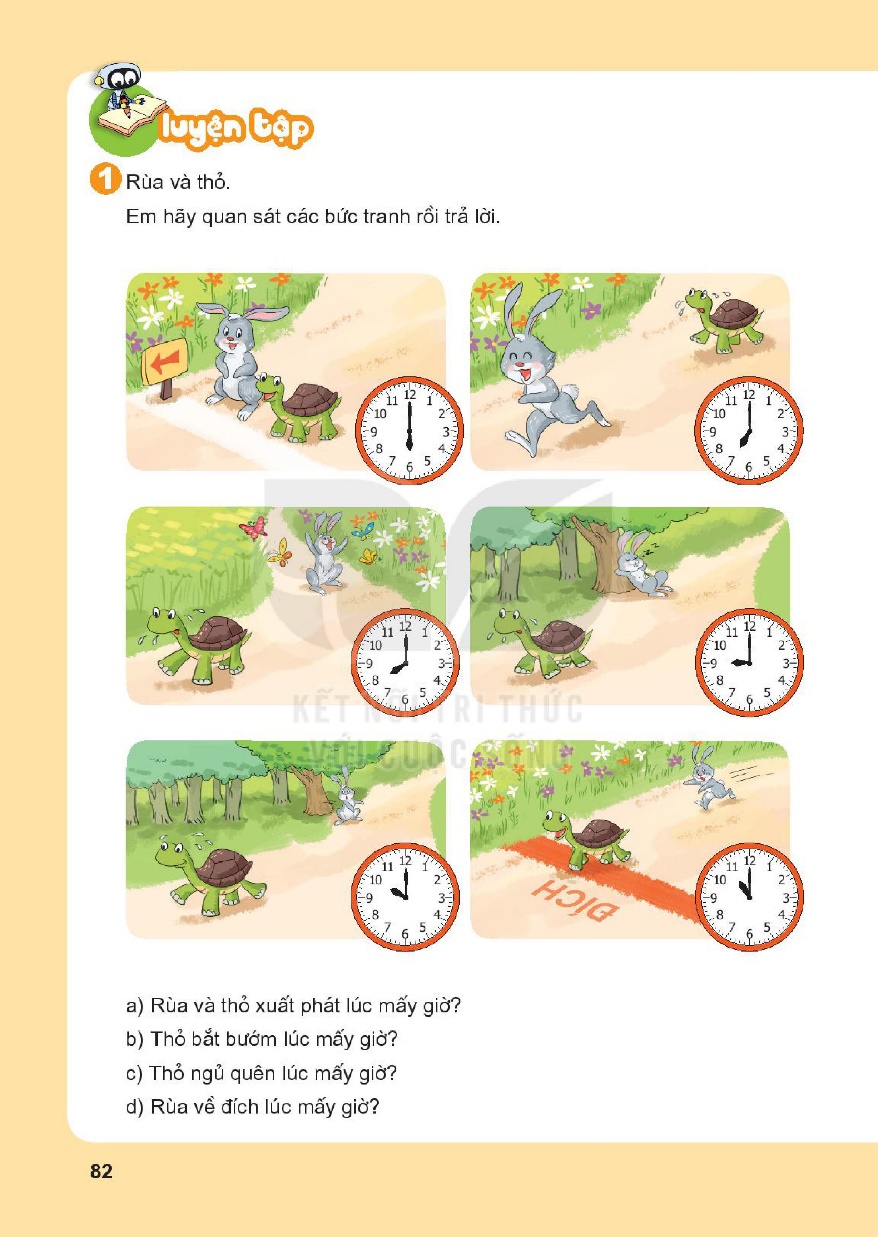 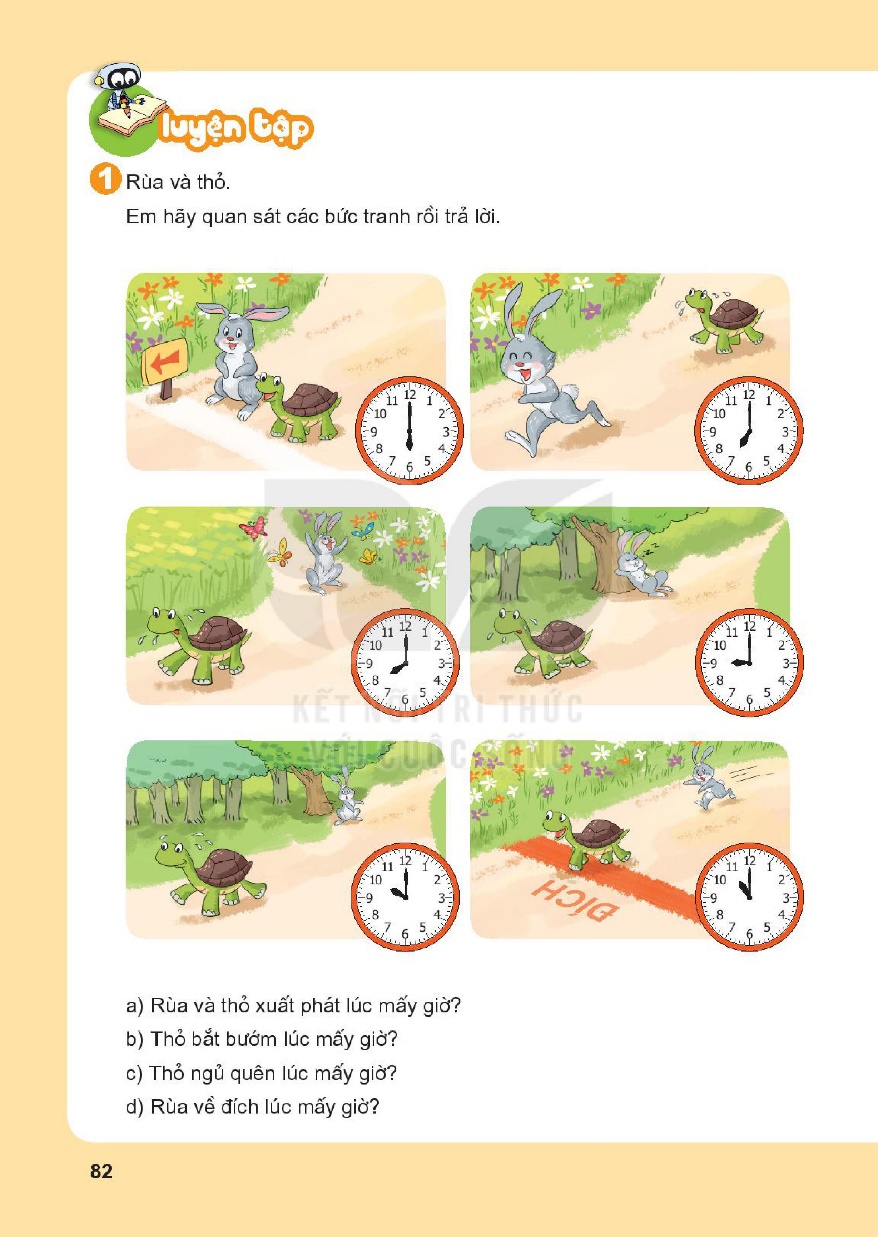 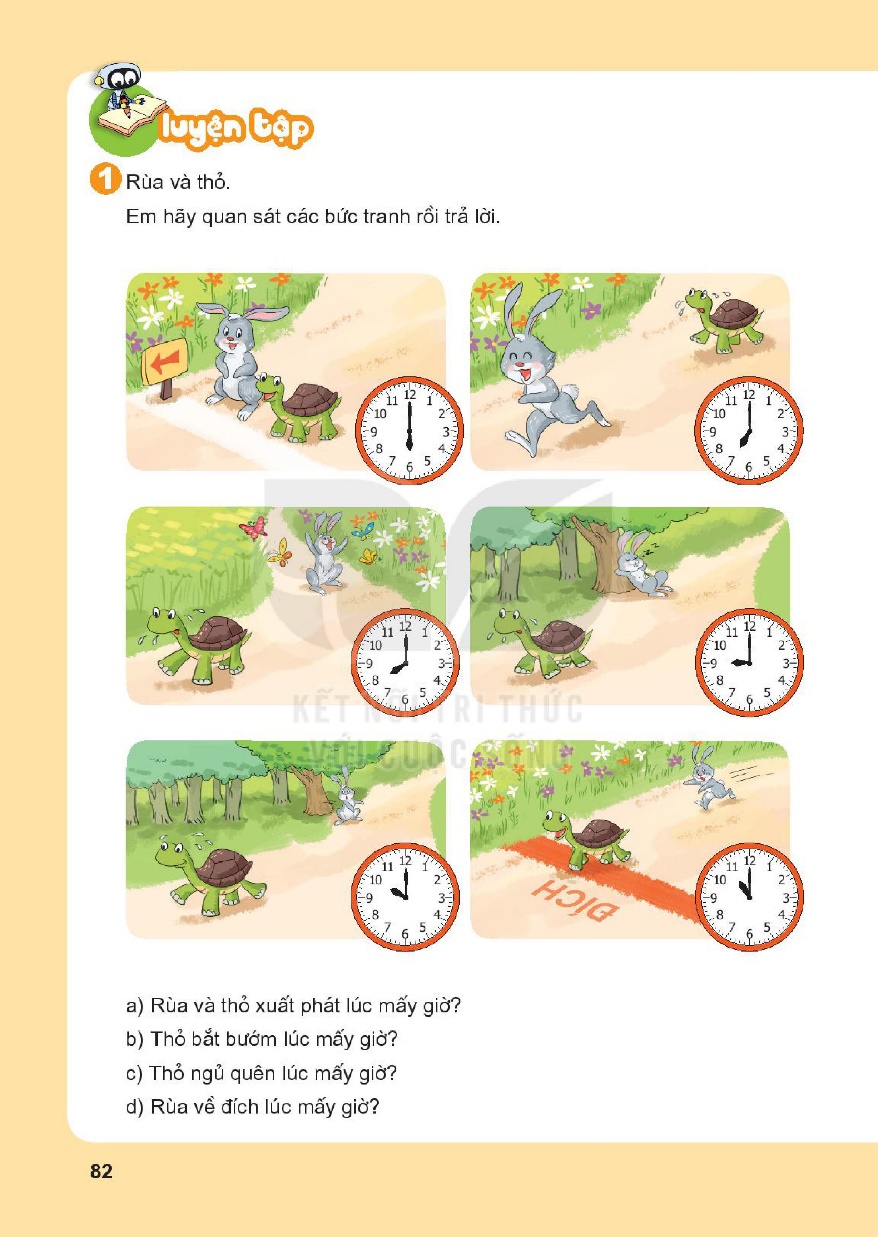 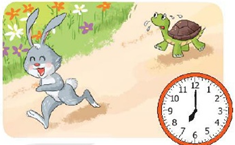 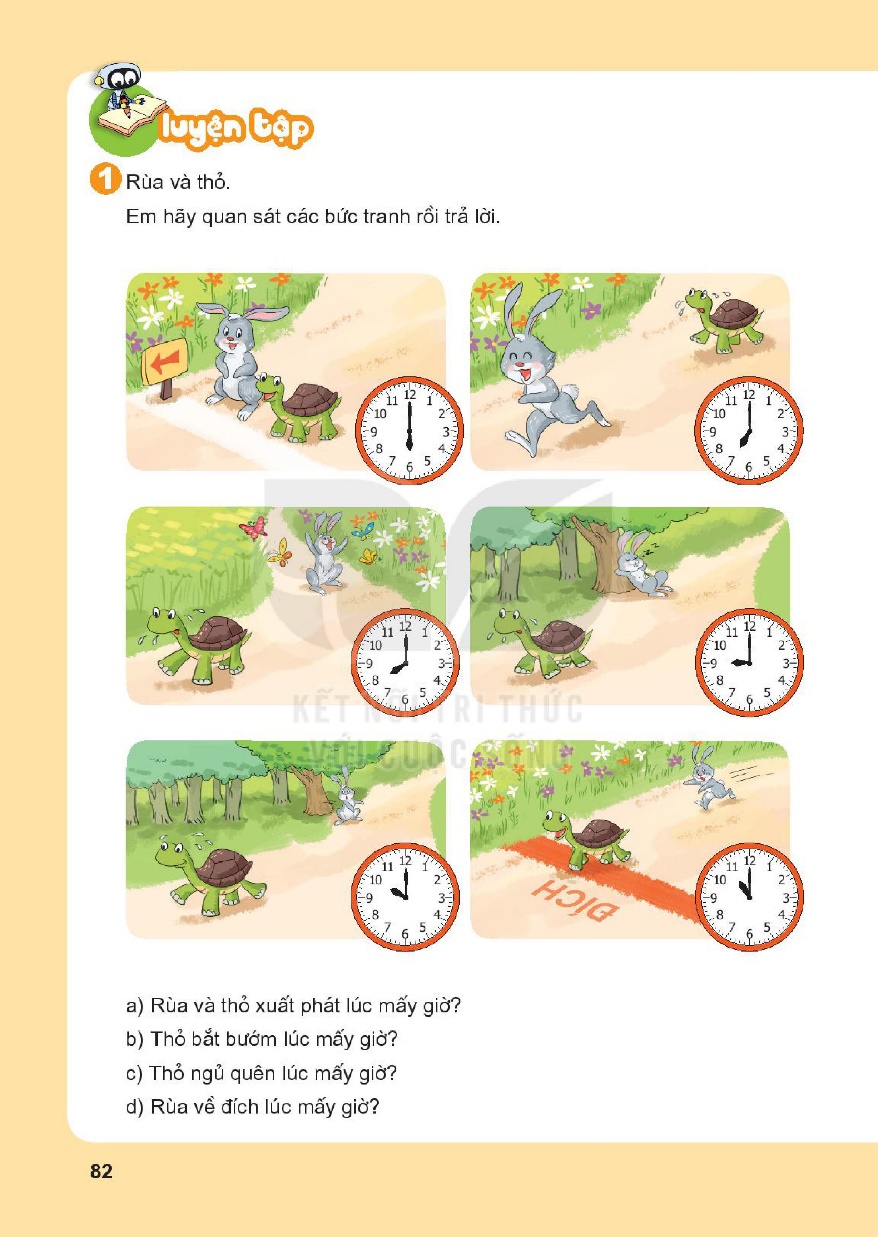 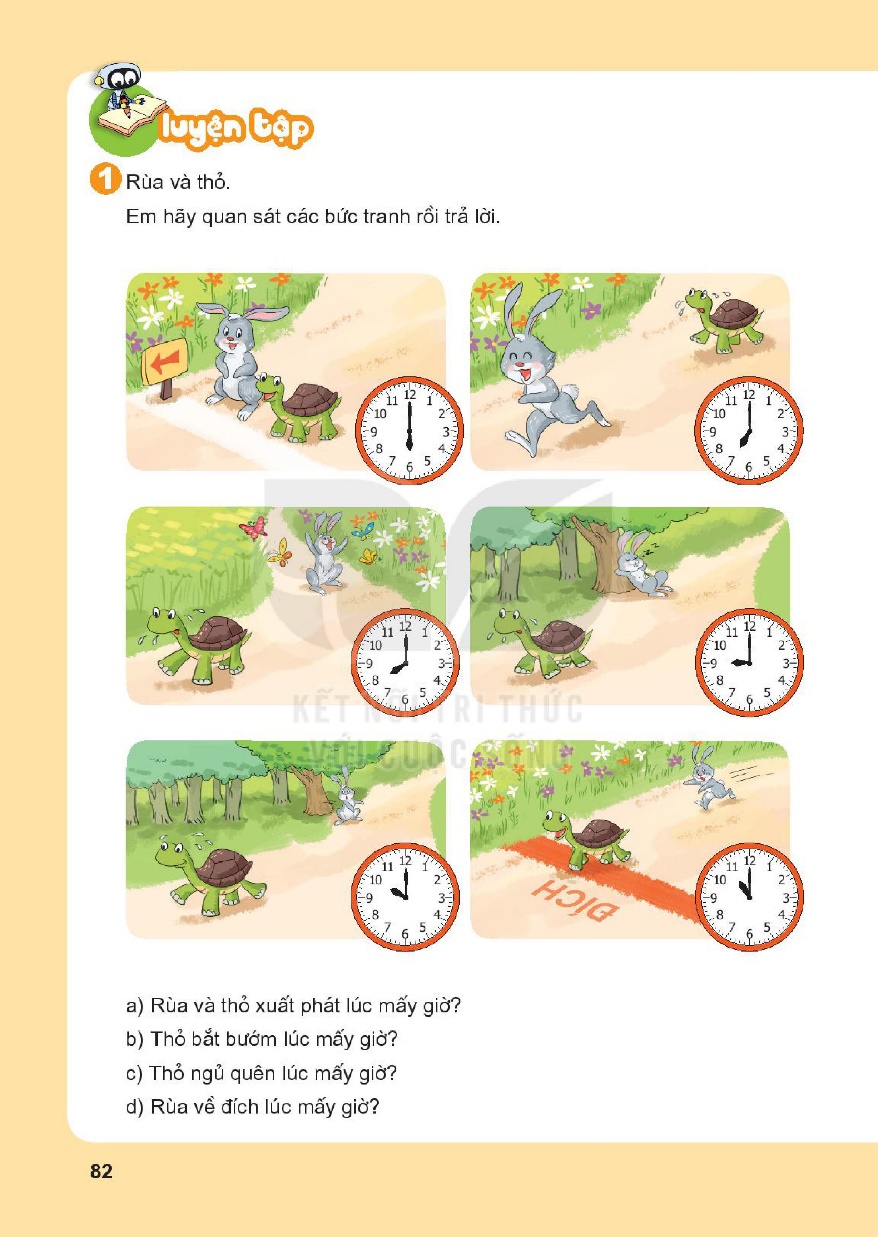 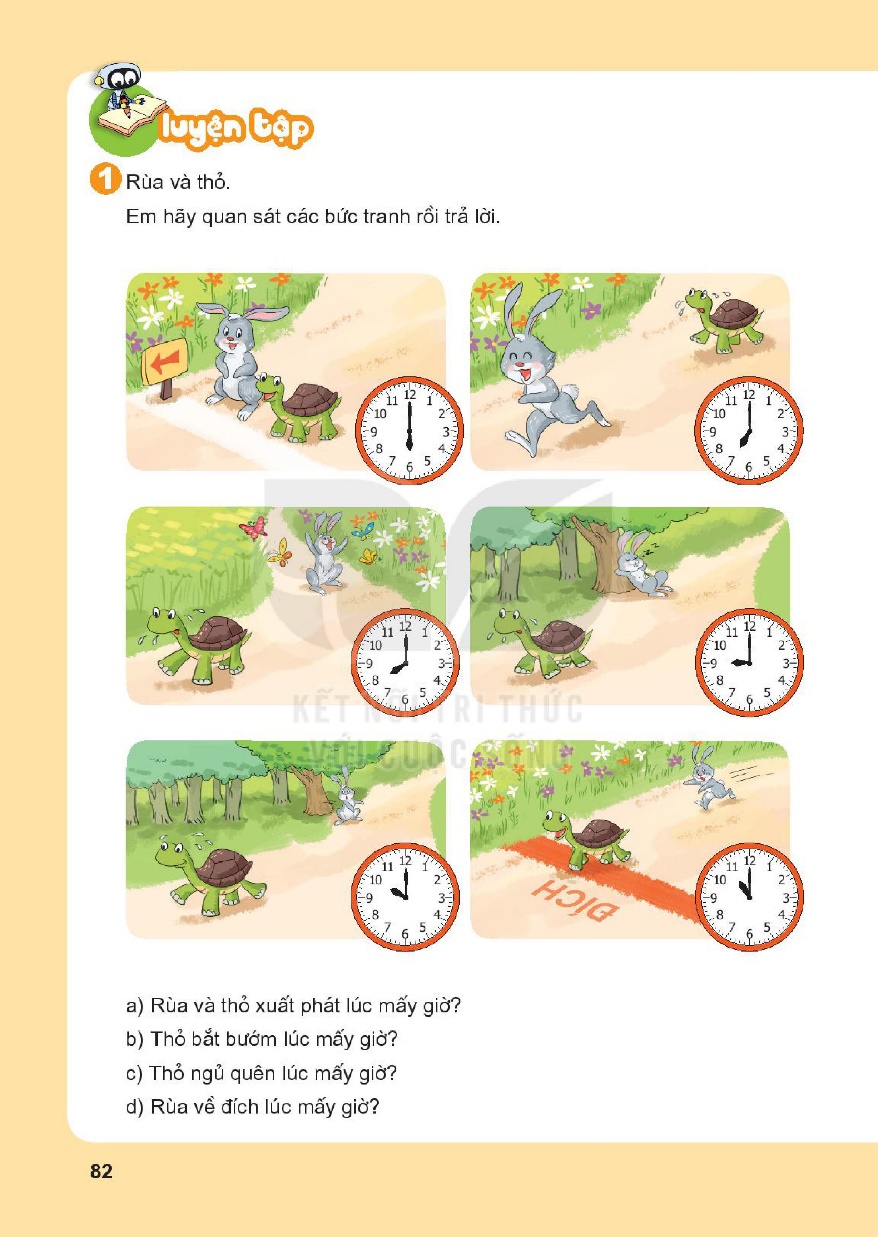 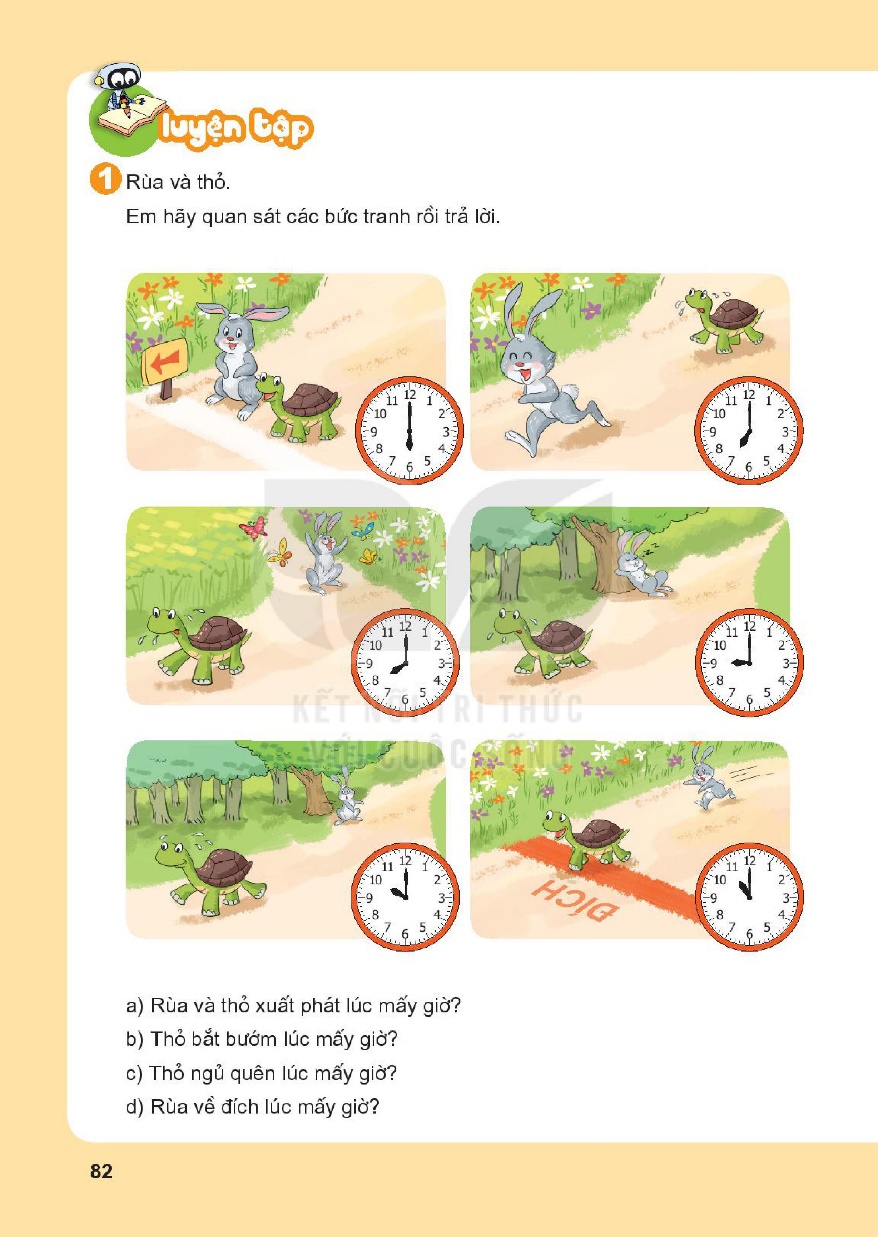 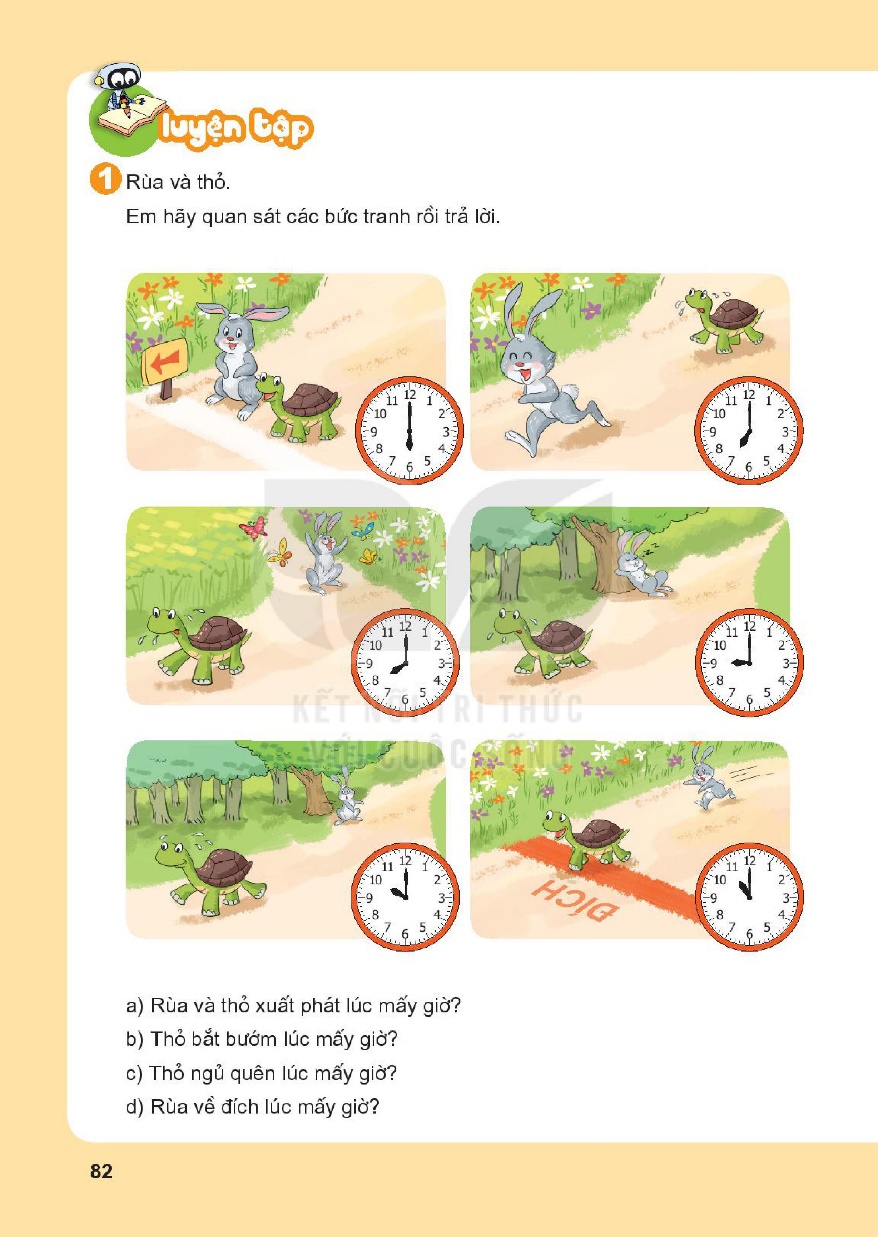 Rùa và thỏ xuất phát lúc mấy giờ?

Thỏ bắt bướm lúc mấy giờ?

Thỏ ngủ quên lúc mấy giờ?

Rùa về đích lúc mấy giờ?
Các em đoán xem nếu Rùa và Thỏ chạy thi, bạn nào sẽ về đích trước?
Rùa hay Thỏ chạy nhanh hơn?
6 giờ
8 giờ
9 giờ
11 giờ
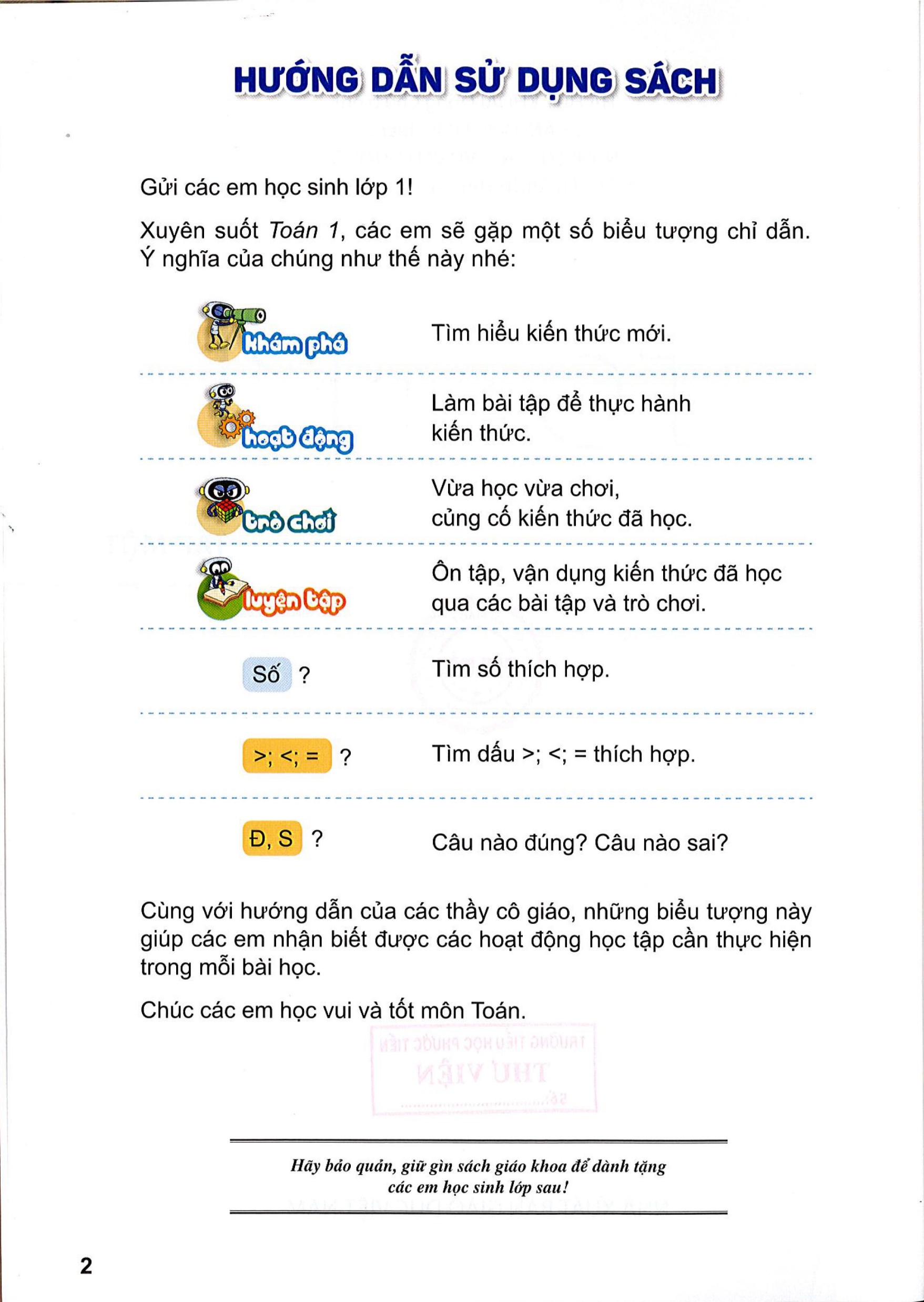 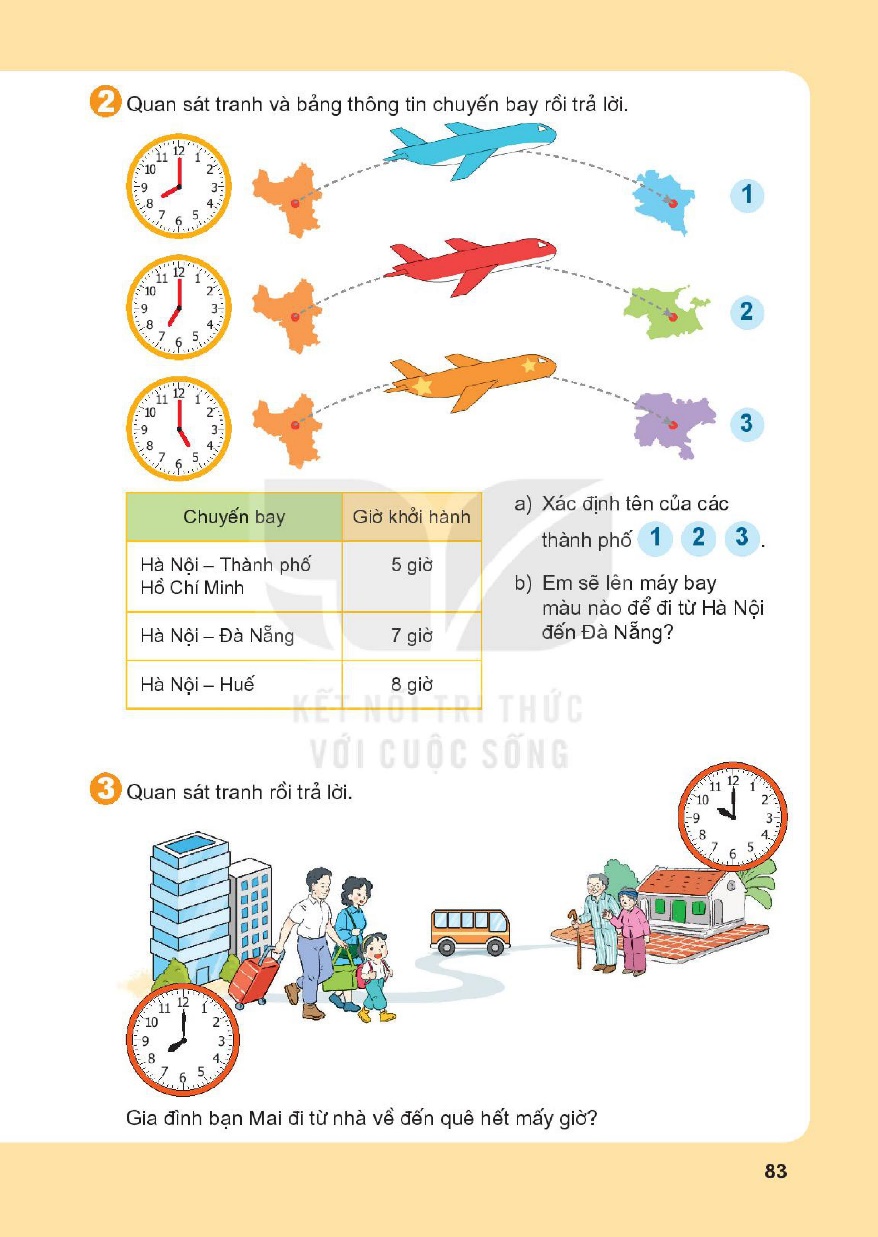 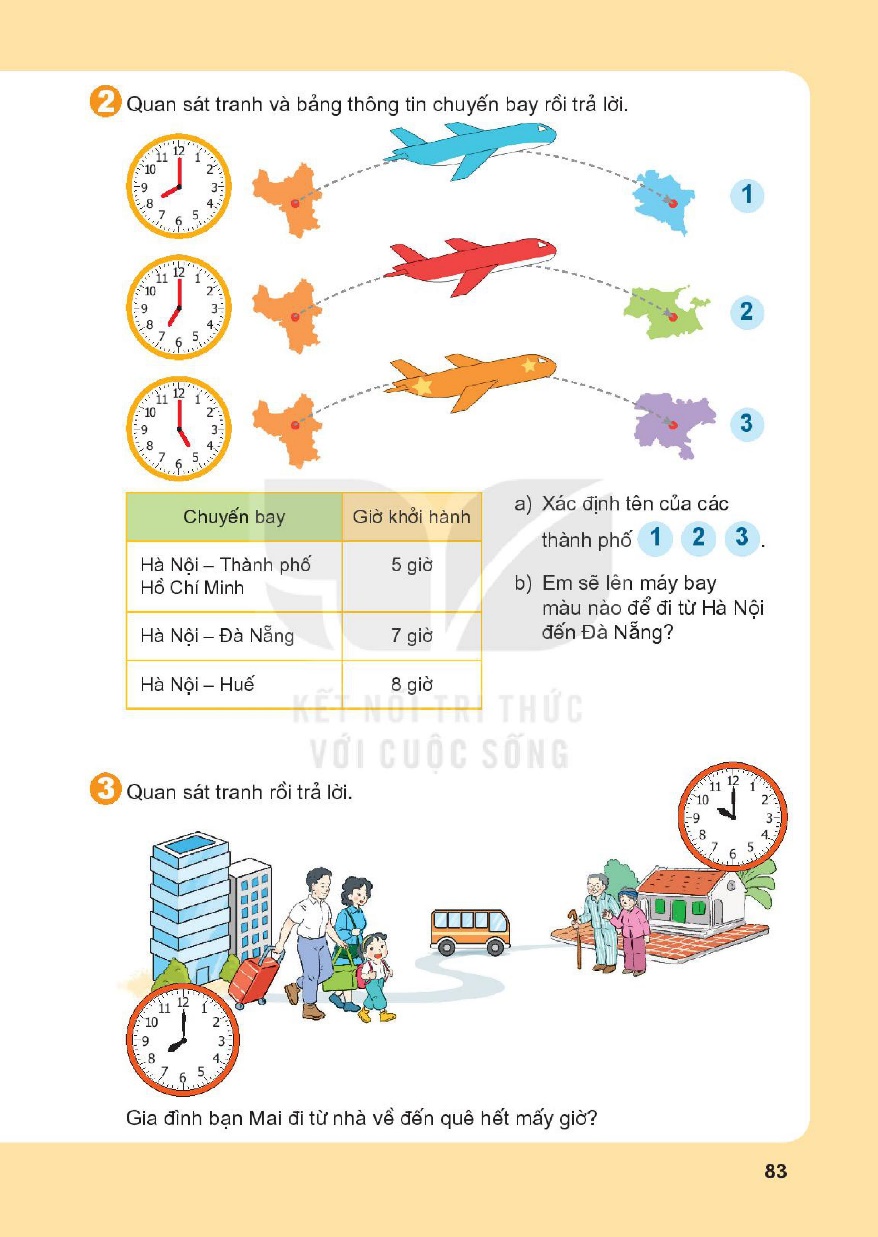 Huế
Đà Nẵng
TP Hồ Chí Minh
a) Xác định tên của các thành phố
2
3
1
Máy bay màu đỏ
b) Em sẽ lên máy bay màu nào để đi từ Hà Nội đến Đà Nẵng?
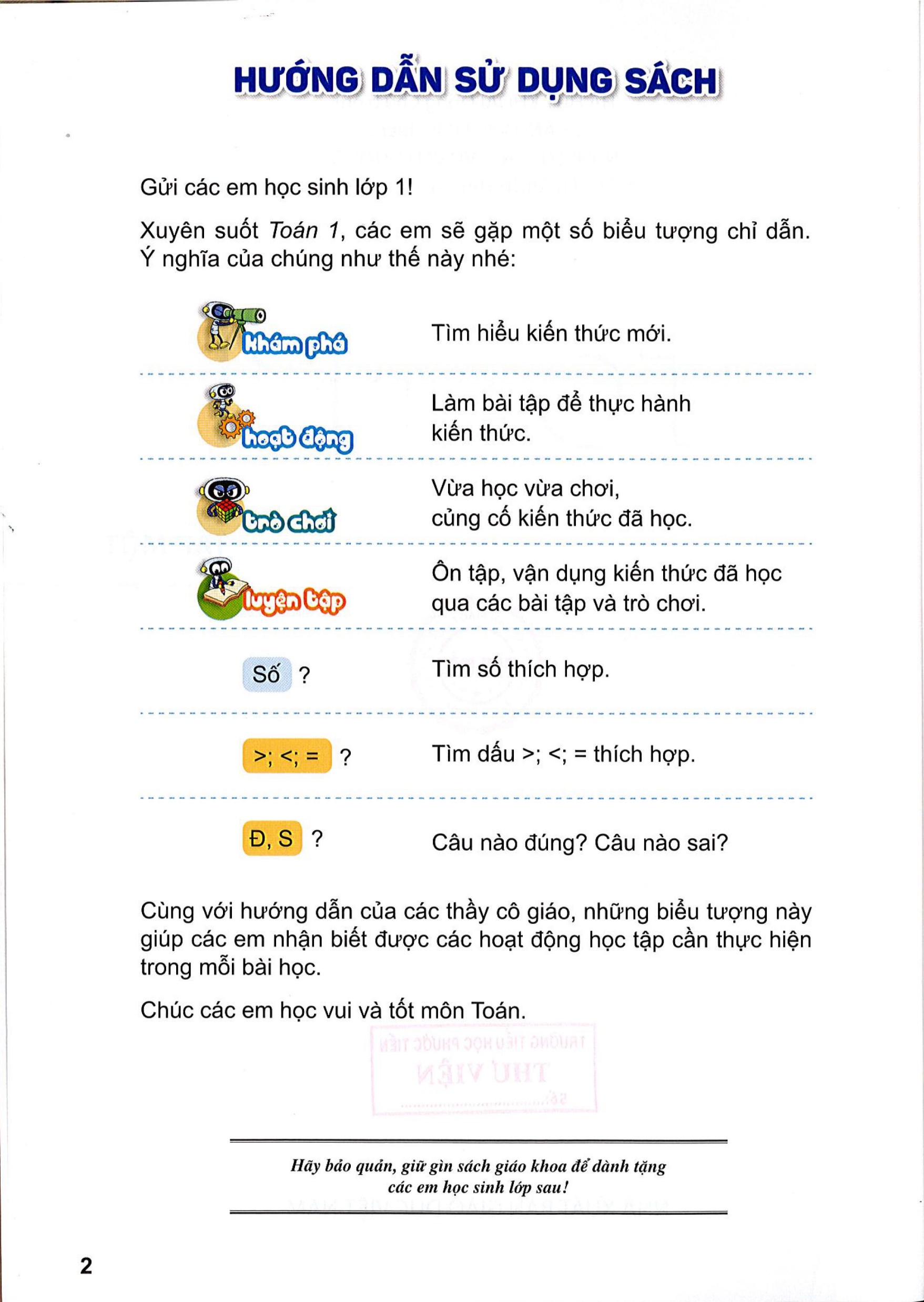 Gia đình bạn Mai bắt đầu đi từ thành phố lúc mấy giờ?
Gia đình bạn Mai về quê lúc mấy giờ?
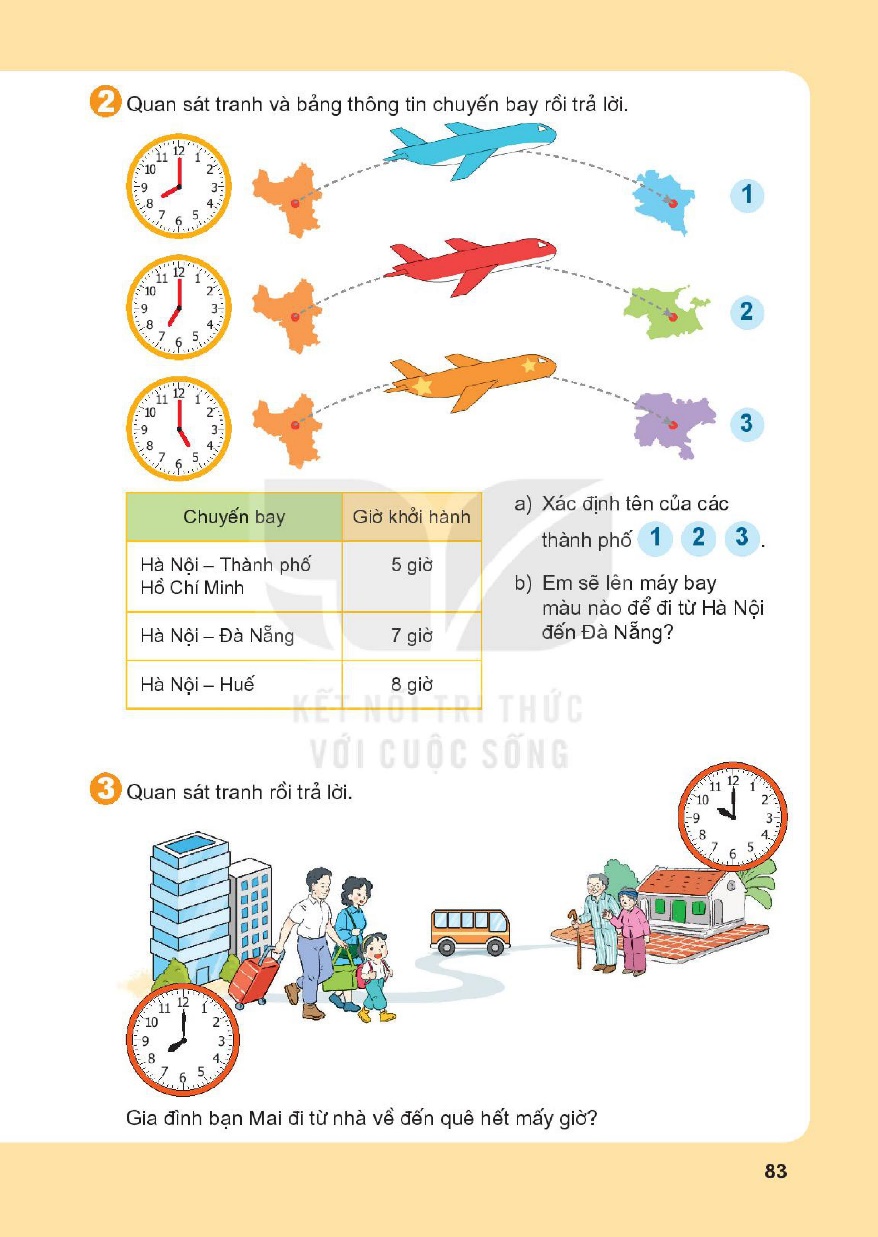 2 giờ
Gia đình bạn Mai đi từ nhà về đến quê hết mấy giờ?